ניווט בעזרת ערוצי צבע ועומק
הילה ששתיאל
אסף כהן
מנחה : אמיר גבע
מבוא
תהליך למציאת מסלול מתאים ובטוח לנסיעה ממקור ליעד.
לרובוטים ניידים יש חשיבות רבה בתעשייה, תחבורה, מערכות ביטחוניות ועוד.
לרובוטים אלו דרושה היכולת לנוע בסביבה מורכבת ולא ידועה. בד"כ יכולת זו תסתמך על מערכות חישה ואלגוריתמי ניווט.
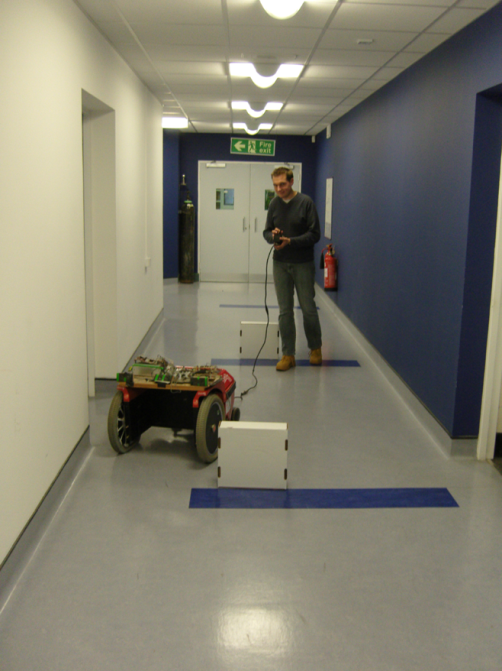 [Speaker Notes: אסף]
יעדים
ניווט במסדרונות ממקור ליעד (במונחי דלתות) תוך שימוש במפה ומצלמת קינקט (צבע ועומק) בלבד. 
יעדי משנה :
זיהוי מסדרון – זיהוי כניסה/יציאה ממסדרון.
נסיעה במרכז המסדרון.
זיהוי דלתות.
עדכון מיקום הרובוט במפה על סמך סימנים מוגדרים שיזהו ע"י מערכת הראיה (דלתות).
זיהוי מכשולים בדרכו של הרובוט בנסיעתו במסדרון.
[Speaker Notes: אסף]
דוגמא לכלל התהליך
Map
Corridor
Hall
Corridor
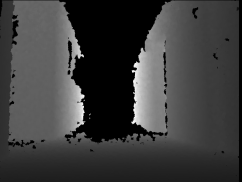 Navigator
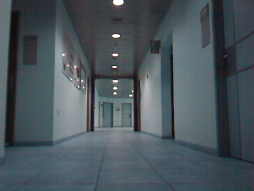 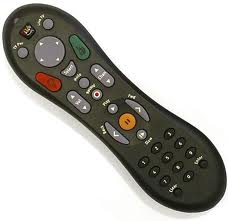 [Speaker Notes: אסף]
נסיעה במסדרון
מציאת גבולות המסדרון
האם זוהו מכשולים במרכז המסדרון
לא
כן
האם הרובוט יצא מהמסדרון ונכנס לחלל הכניסה לקומה
החזר  FOUND_OBSTACLE
כן
החזר  EXIT_PART
לא
חיפוש דלתות משני צידי המסדרון
כן
אם זו דלת היעד
האם אלו דלתות חדשות
כן
עדכן את מיקום הרובוט ברכיב המפה
החזר
 FOUND_DEST
לא
לא
קביעת כיוון הנסיעה של הרובוט
[Speaker Notes: אסף]
נסיעה במסדרון זיהוי גבולות המסדרון
חישוב הקצה השמאלי והקצה הימני של המסדרון:
סכימת כמות הפיקסלים השחורים בכל עמודה.
מעבר על העמודות משמאל לימין וחיפוש אחר מסדרון מעל רוחב מינימאלי.
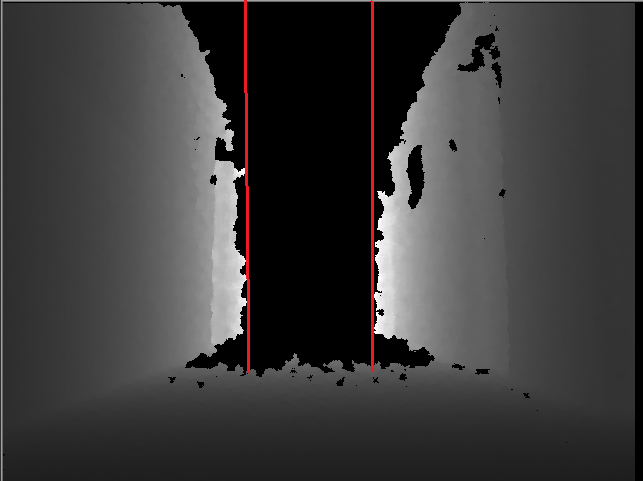 [Speaker Notes: הילה]
נסיעה במסדרון זיהוי מכשולים
האלגוריתם לחישוב קצת המסדרון נכשל – לא נמצא מסדרון ברוחב מתאים:
הרובוט יעצור וימתין עד שהמכשול יזוז.
[Speaker Notes: הילה]
נסיעה במסדרון זיהוי דלתות
חיתוך התמונה לשני חלקים:
משמאל לקצה השמאלי של המסדרון – מכיל דלתות בצד שמאל.
מימין לקצה הימני של המסדרון – מכיל דלתות בצד ימין.
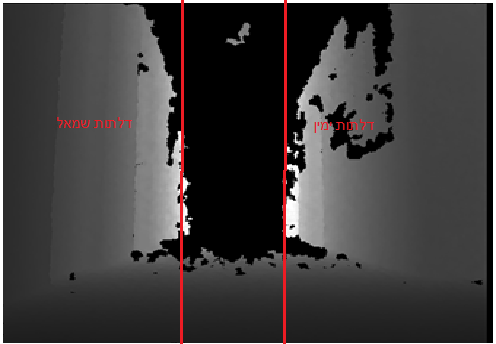 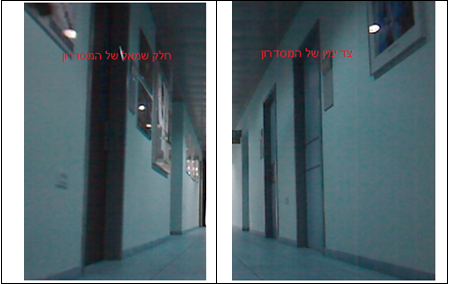 [Speaker Notes: אסף]
נסיעה במסדרון זיהוי דלתות - המשך
זיהוי דלתות בכל צד:
חיפוש אחר המשקוף של הדלת.
בניית פילטר המחפש מעבר חד מכהה לבהיר בכיוון אלכסוני.
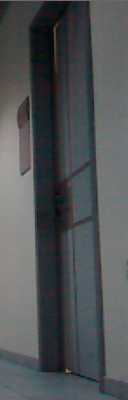 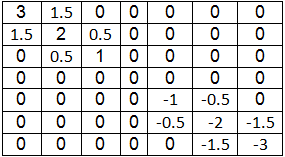 [Speaker Notes: אסף]
נסיעה במסדרון זיהוי דלתות - המשך
לאחר חישוב הפילטר:
המרה לתמונה בינארית.
חישוב רכיבי קשירות.
[Speaker Notes: אסף]
נסיעה במסדרון זיהוי דלתות - המשך
מציאת הדלת הקרובה ביותר לקצה התמונה בכל צד:
בחירה ברכיב קשירות בעל מאפיינים של דלת.
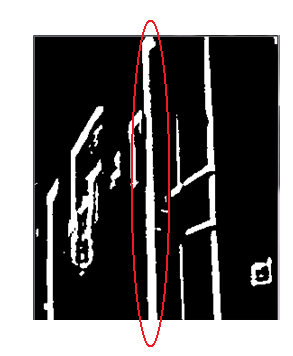 [Speaker Notes: אסף]
נסיעה במסדרון זיהוי דלת חדשה
בעת זיהוי דלת כלשהי בתמונה, יש לקבוע האם זו דלת חדשה או דלת שזוהתה בעבר.
קצה הדלת ילך ויתקרב מכיוון מרכז התמונה לכיוון קצות התמונה.
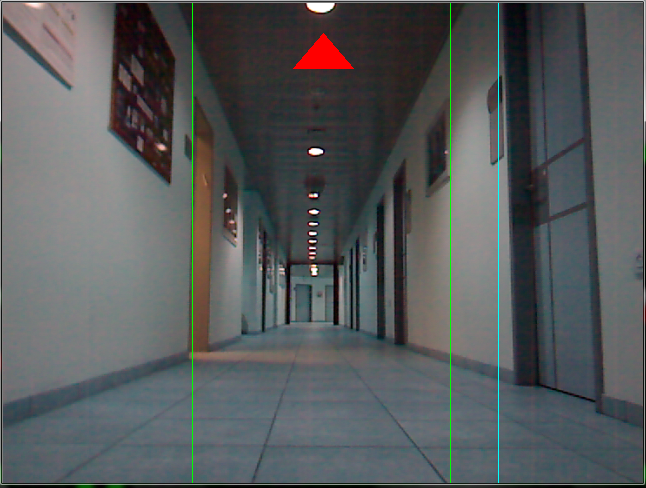 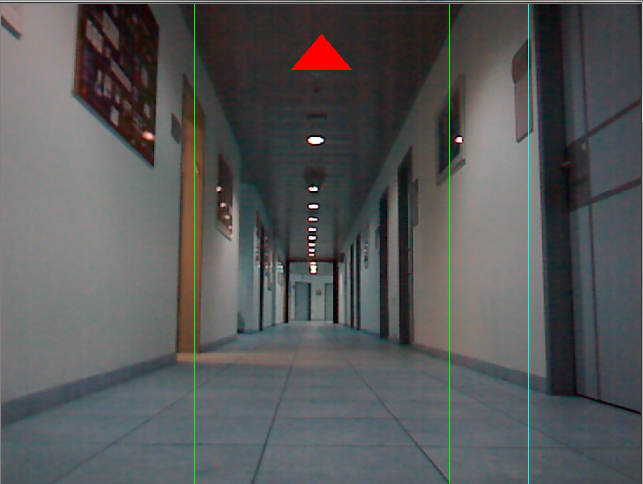 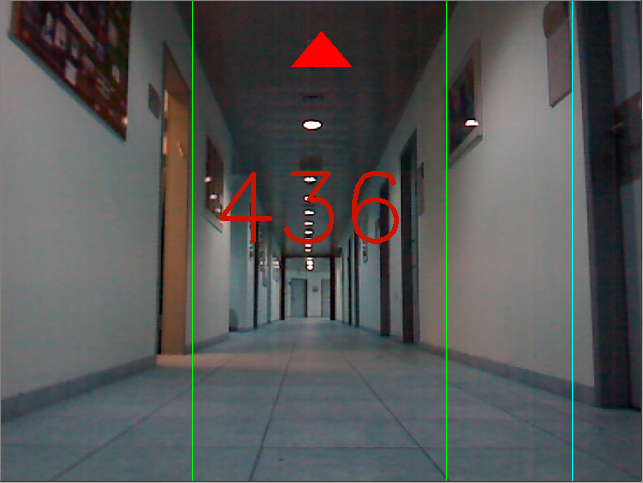 [Speaker Notes: הילה]
נסיעה במסדרון עדכון מיקום הרובוט
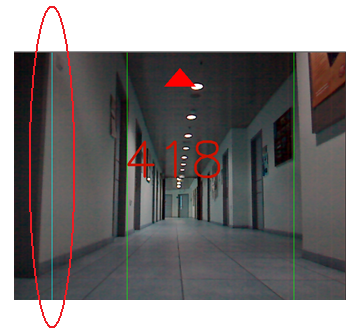 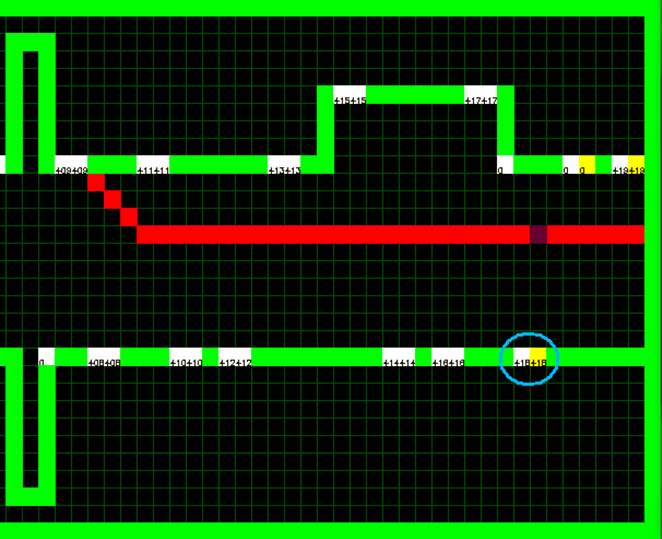 [Speaker Notes: הילה]
נסיעה במסדרון אלגוריתם תיקון מיקום הרובוט
במהלך הנסיעה במסדרון, קיימים מצבים בהם חלק מהדלתות לא מזוהות לאורך מספר גדול מספיק של תמונות.
דוגמא: בעת פניה חדה ימינה.
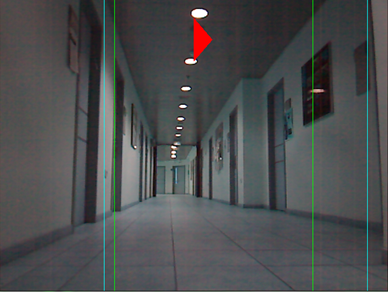 [Speaker Notes: הילה]
נסיעה במסדרון אלגוריתם תיקון מיקום הרובוט - המשך
עבור כל דלת נשמור מספר הסידורי.
עבור כל צד נשמר המספר הסידורי של הדלת הבאה אותה הרובוט צריך לזהות.
בעת זיהוי דלת – עדכון מיקום הרובוט במפה בהתאם למיפוי בין מספר סידורי לקואורדינאטה של הדלת.
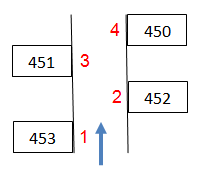 [Speaker Notes: הילה]
נסיעה במסדרון אלגוריתם תיקון מיקום הרובוט - המשך
אלגוריתם התיקון – דוגמא:
מספר סידורי: 5
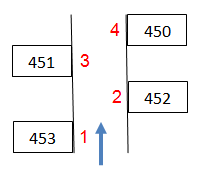 מספר סידורי: 4
מספר סידורי: 3
מספר סידורי: 2
מספר סידורי: 1
[Speaker Notes: הילה]
נסיעה במסדרון אלגוריתם תיקון מיקום הרובוט - המשך
דוגמא נוספת:
דלת מספר 418 מזוהה.
המיקום במפה מתעדכן.
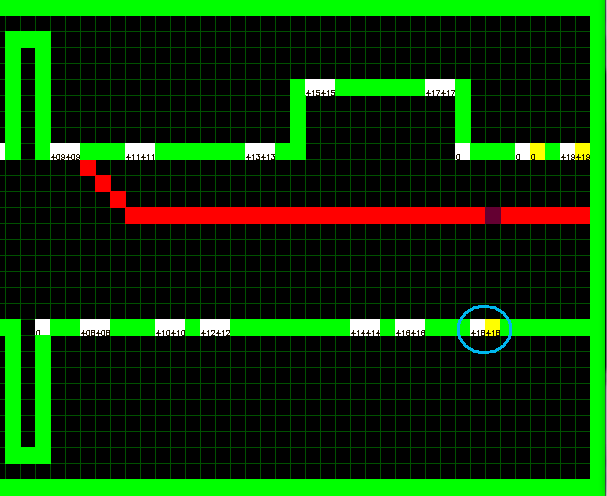 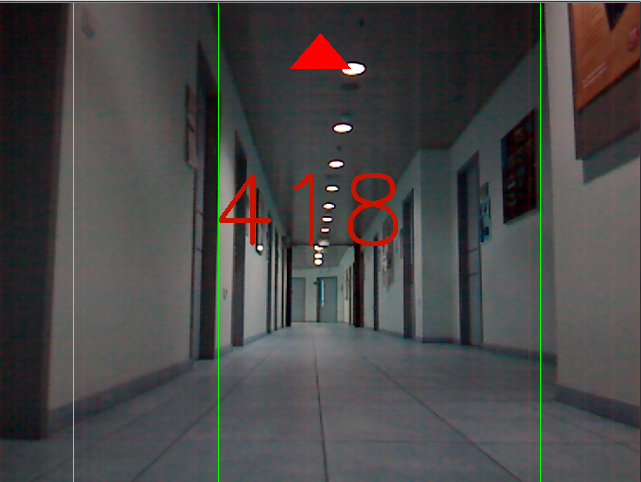 [Speaker Notes: הילה]
נסיעה במסדרון אלגוריתם תיקון מיקום הרובוט - המשך
דלת מספר 417 לא מזוהה למשך מספר גדול מספיק של תמונות עוקבות.
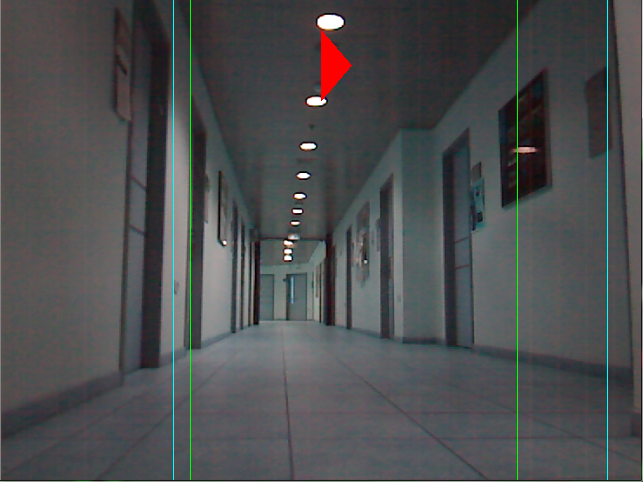 [Speaker Notes: הילה]
נסיעה במסדרון אלגוריתם תיקון מיקום הרובוט - המשך
דלת מספר 416 מזוהה והמיקום במפה מתעדכן.
אלגוריתם התיקון מעדכן את מספר הדלת שצפויה להתגלות מצד ימין ל-415.
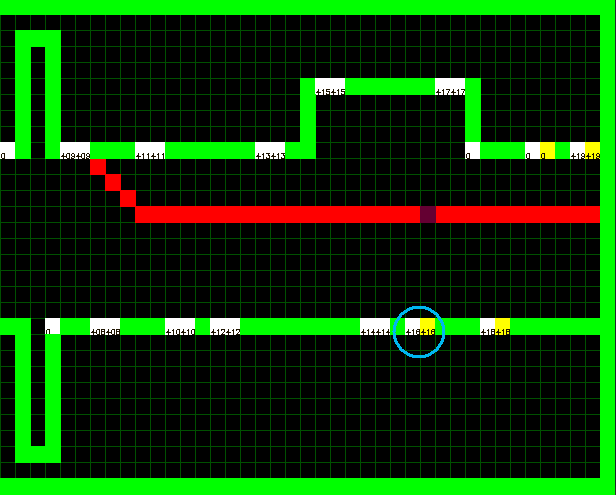 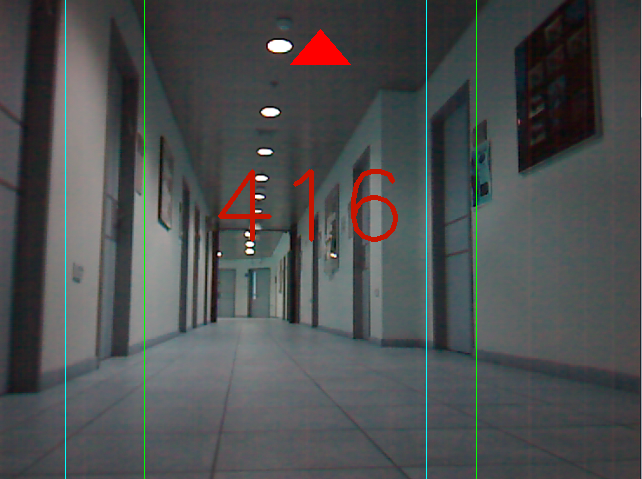 [Speaker Notes: הילה]
נסיעה במסדרון אלגוריתם תיקון מיקום הרובוט - המשך
הרובוט מזהה את דלת 414, ולאחר מכן את דלת 415.
המיקום במפה מתעדכן לדלת מספר 415, למרות שדלת 417 לא זוהתה.
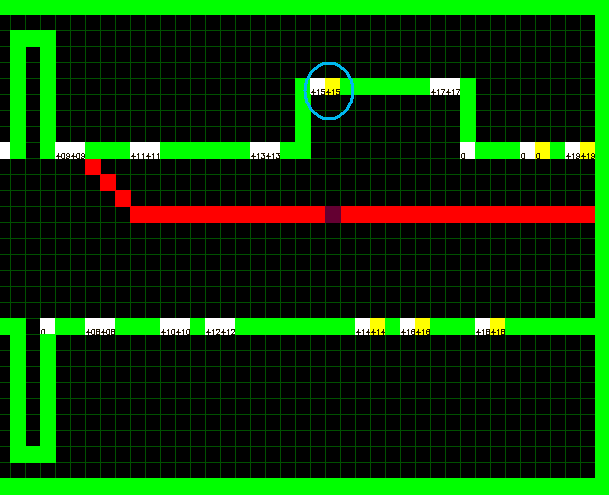 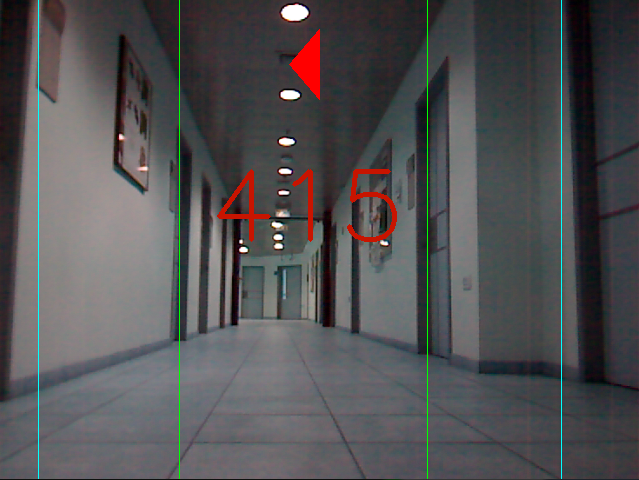 [Speaker Notes: הילה]
נסיעה במסדרון זיהוי יציאה מהמסדרון
במהלך הנסיעה במסדרון, רוחבו המחושב שווה לקבוע שהוגדר על-פי רוחב המסדרון במפה.
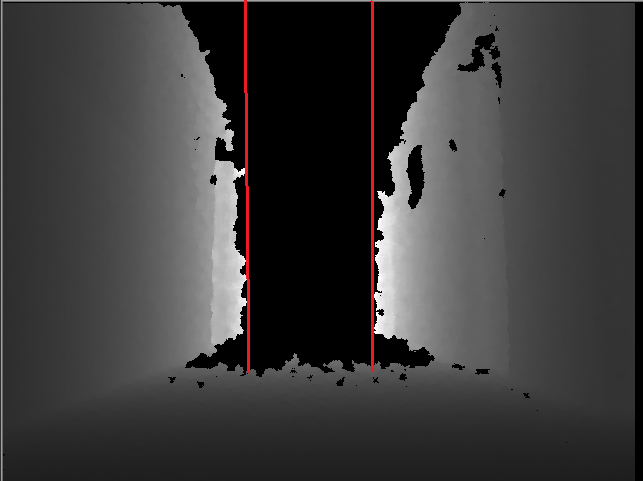 [Speaker Notes: הילה]
נסיעה במסדרון זיהוי יציאה מהמסדרון - המשך
כאשר הרובוט מתקרב לקצה המסדרון, רוחב המסדרון המחושב ילך ויגדל:
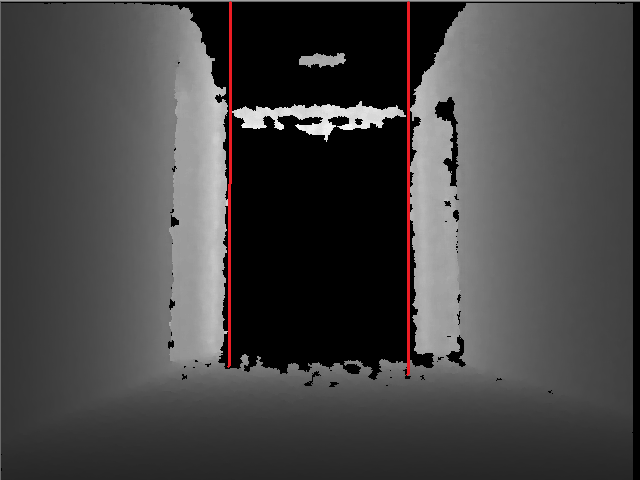 [Speaker Notes: הילה]
נסיעה במסדרון זיהוי יציאה מהמסדרון - המשך
הרובוט יוצא מהמסדרון ומצב הנסיעה ישתנה לנסיעה בחלל:
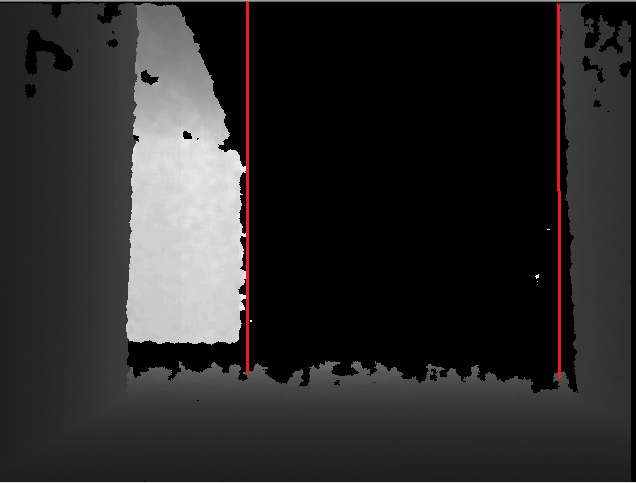 [Speaker Notes: הילה]
נסיעה במסדרון שמירה על נסיעה במרכז - מוטיבציה
על מנת שהרובוט לא יתקל בקירות ויזהה דלתות על פי הסדר שהן ממוקמות על הרובוט לנסוע במרכז המסדרון ולהתאים את עצמו לשינויים של התרחבות והצרות של המסדרון.
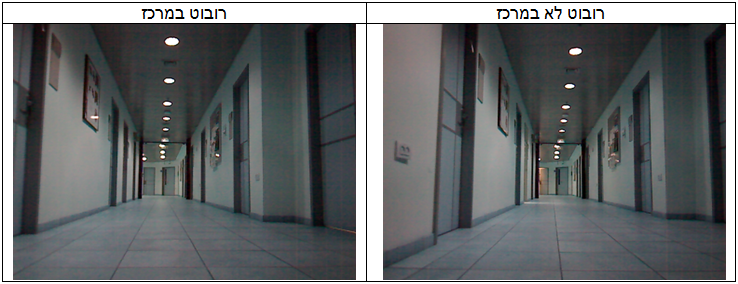 [Speaker Notes: אסף]
נסיעה במסדרון שמירה על נסיעה במרכז - המשך
החלק העליון המסומן בתמונת העומק מעיד על חוסר המרכוז של הרובוט בתמונה הימינית לעומת התמונה השמאלית.
[Speaker Notes: אסף]
נסיעה במסדרון שמירה על נסיעה במרכז - המשך
נגדיר את מרכז המסדרון כאמצע הקטע השחור העליון בתמונת העומק (מסומן בצהוב).
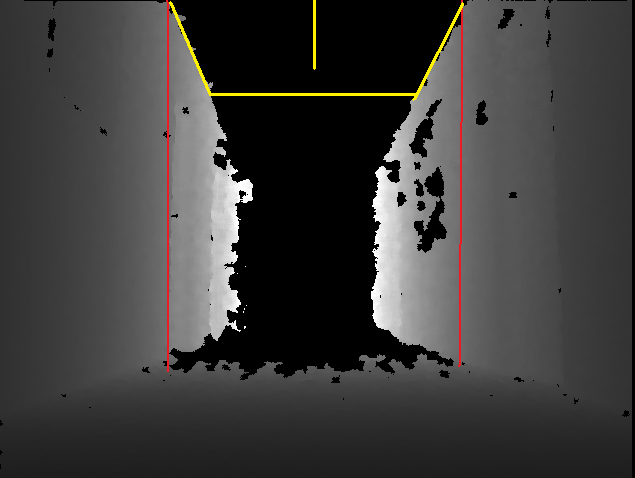 [Speaker Notes: אסף]
נסיעה במסדרון שמירה על נסיעה במרכז – חדות הפנייה
חישוב כיוון הפניה וזווית הפניה:
פניה חדה:



פניה עדינה:
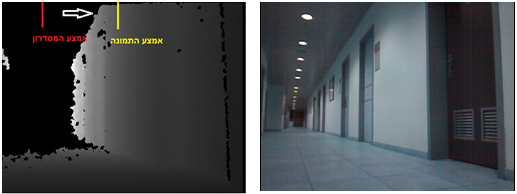 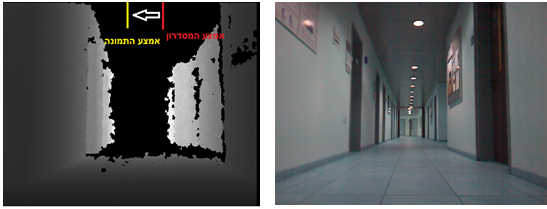 [Speaker Notes: אסף]
נסיעה בחלל חישוב זווית הפניה
על מנת להגיע ממסדרון אחד למסדרון השני, הרובוט צריך לעבור בחלל פתוח, ולבצע פניה ימינה או פניה שמאלה.
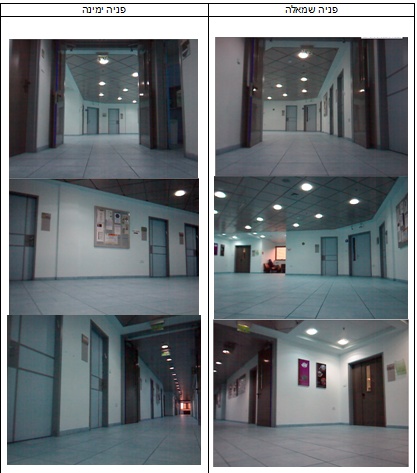 [Speaker Notes: הילה]
נסיעה בחלל חישוב זווית הפניה - המשך
ככל שמתקדמים לעבר הקיר שנמצא מול היציאה מהמסדרון, מספר הפיקסלים השחורים בחלק העליון של התמונה קטן.
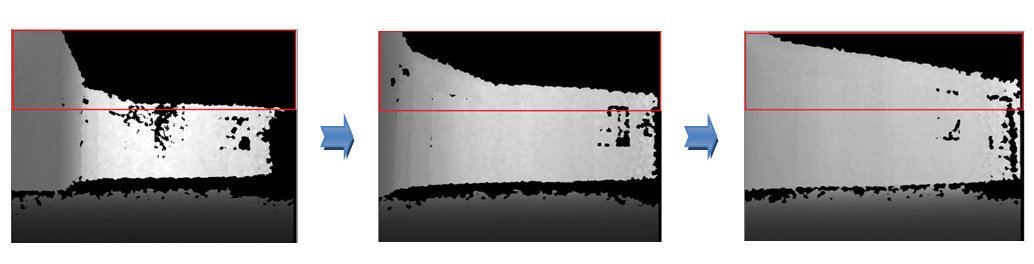 [Speaker Notes: הילה]
נסיעה בחלל חישוב זווית הפניה - המשך
סכימת הפיקסלים השחורים בחלק העליון של התמונה.
חישוב פקטור פניה על פי הנוסחא:


ככל שמספר הפיקסלים בתמונה קטן, פקטור הפניה גדל.
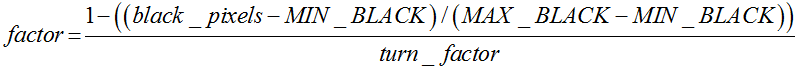 [Speaker Notes: הילה]
נסיעה בחלל חישוב זווית הפניה - המשך
דוגמא: פניה ימינה.
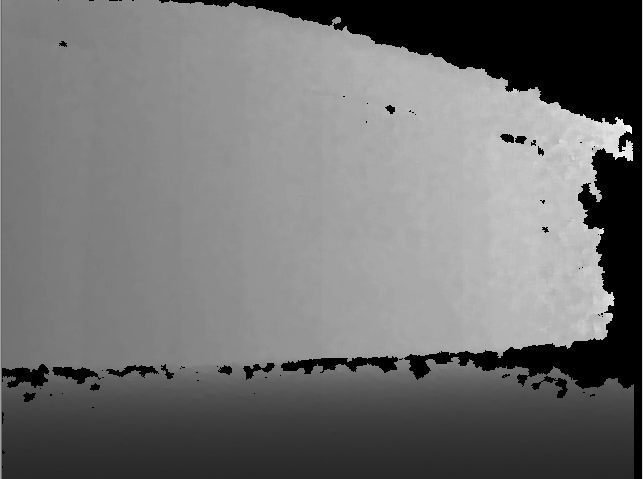 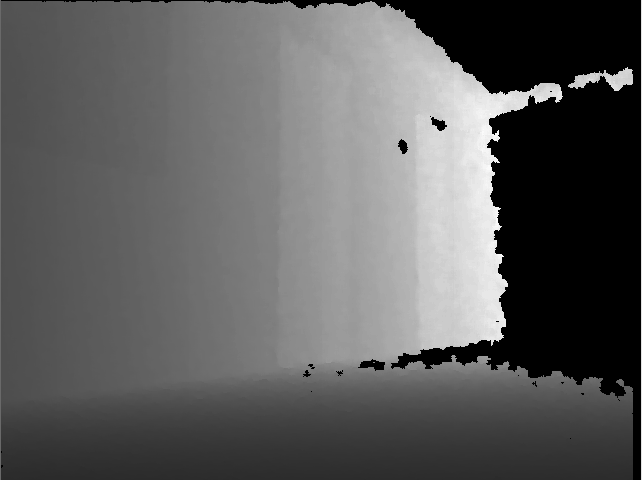 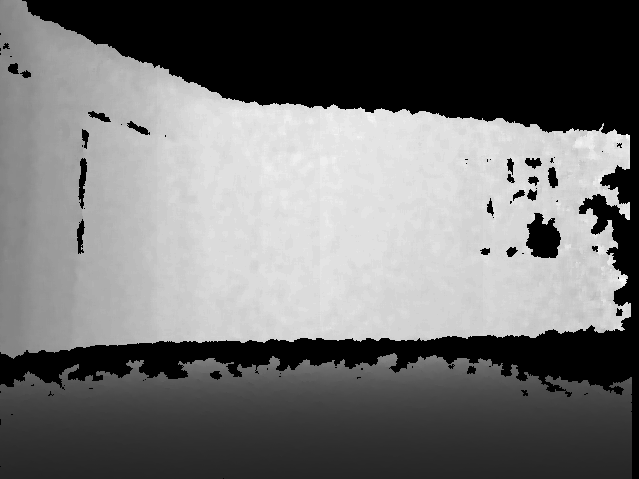 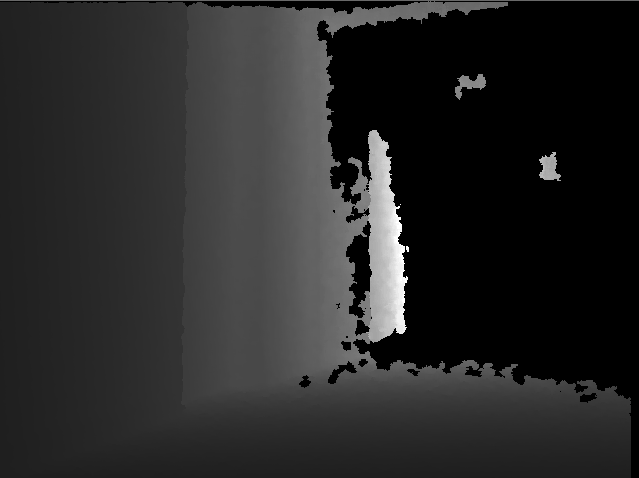 [Speaker Notes: הילה]
נסיעה בחלל זיהוי כניסה למסדרון
פניה ימינה:



פניה שמאלה:
[Speaker Notes: הילה]
תצוגת מפהיצירת קובץ אתחול
ציון נתוני הקירות והדלתות במפה.
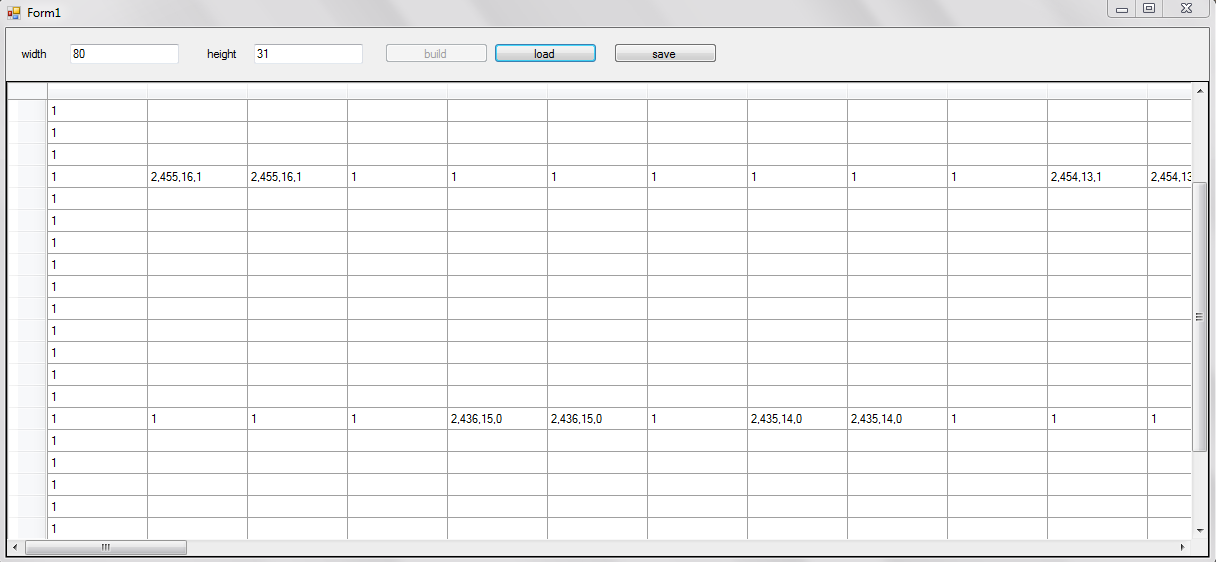 [Speaker Notes: אסף]
תצוגת מפהמבנה התצוגה
התצוגה מחולקת ל-3 חלקים:
מפה: מתארת את מבנה הקומה, מסלול הניווט, חדר המוצא וחדר היעד ומיקום הרובוט הנוכחי.
תמונה צבע מעובדת: כוללת מידע על גבולות המסדרון וזיהוי הדלתות.
תמונת עומק.
[Speaker Notes: אסף]
תצוגת מפהמפה
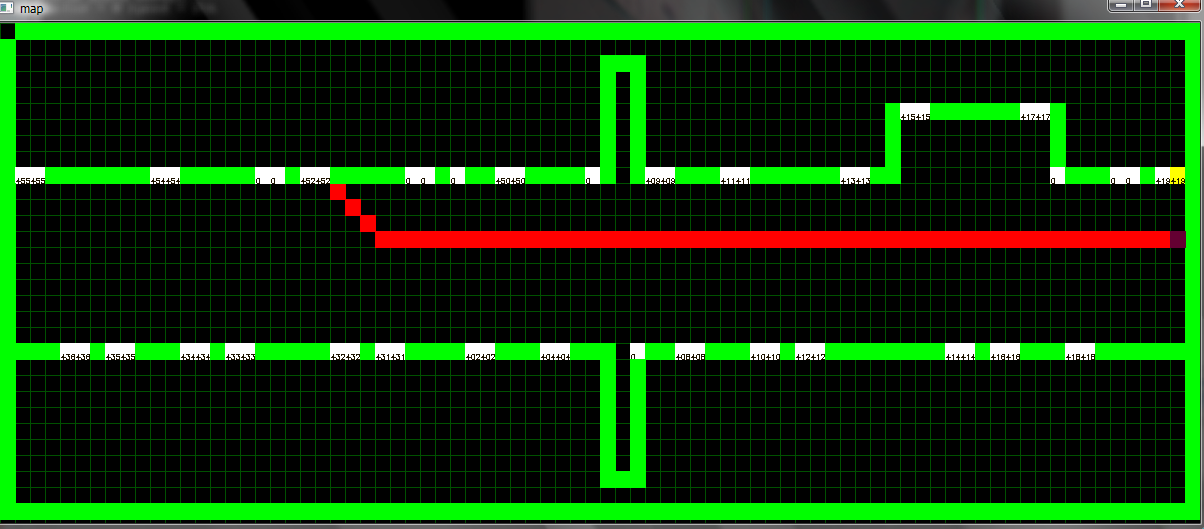 [Speaker Notes: אסף]
תצוגת מפהתמונת צבע מעובדת
נסיעה ישר:




פניה ימינה:
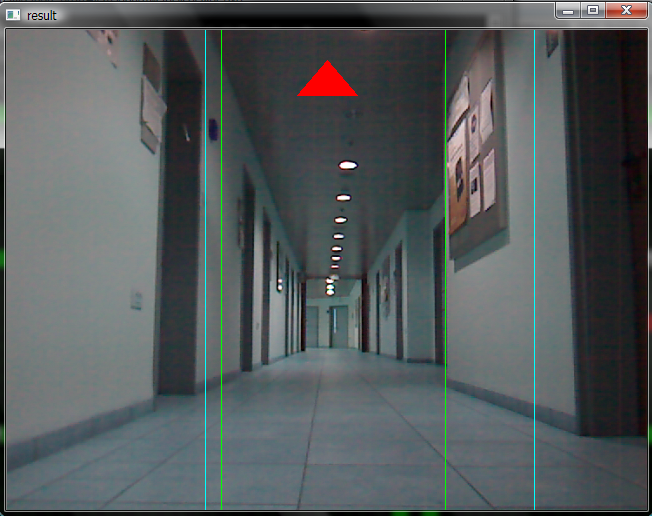 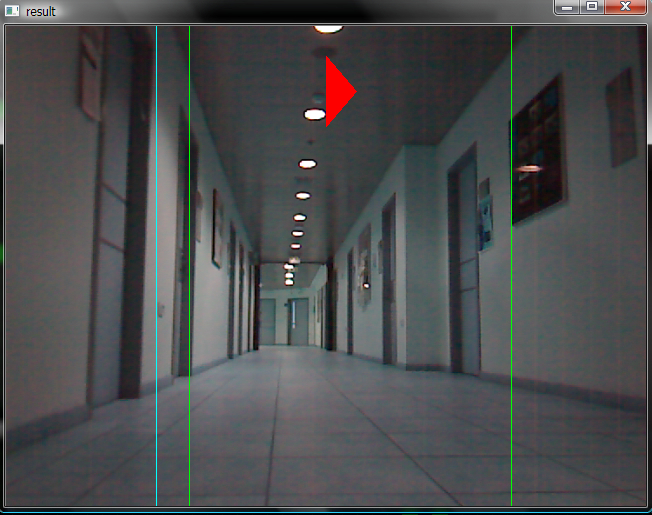 [Speaker Notes: אסף]
תצוגת מפהתמונת צבע מעובדת - המשך
זיהוי דלת:




הגעה לחדר יעד:
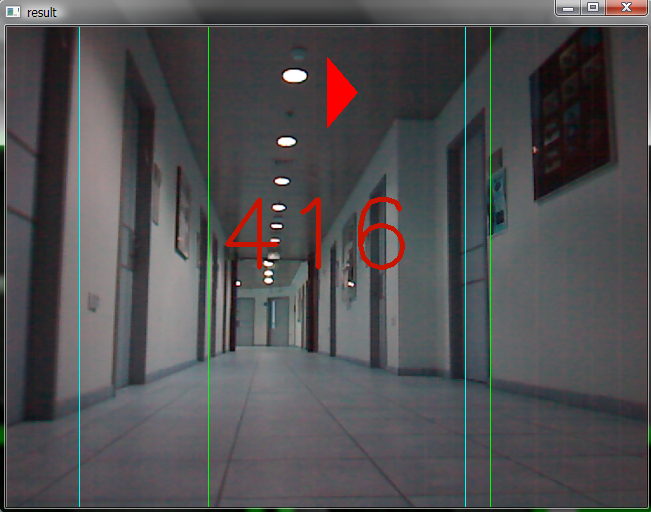 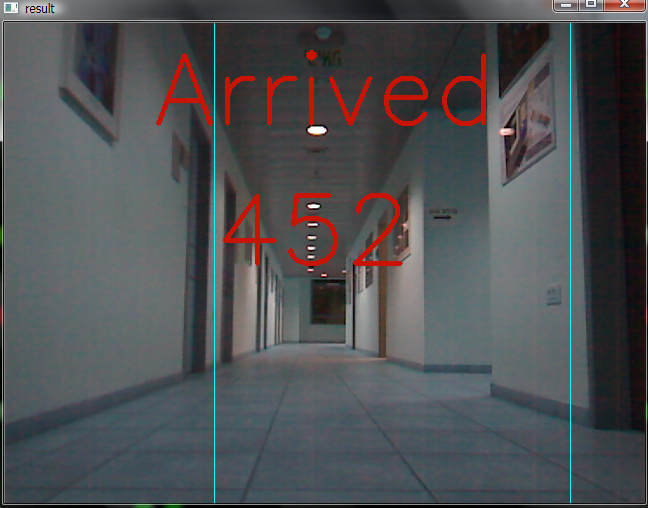 [Speaker Notes: אסף]
תוצאות
סטטיסטיקה על סמך 2 הרצות (כ-1000 תמונות):
נכונות אלגוריתם עיבוד התמונה:
Recall = 100%
Precision = 86%
נכונות האלגוריתם לקביעת דלת חדשה:
Recall = 100%
Precision = 90%
[Speaker Notes: אסף]
סרט הדגמה
סוף
תודה רבה לאמיר
וארם.